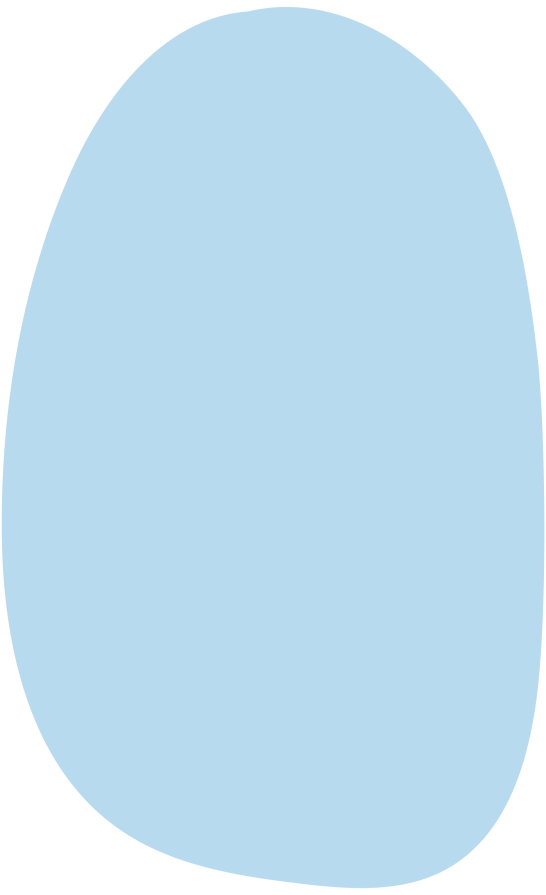 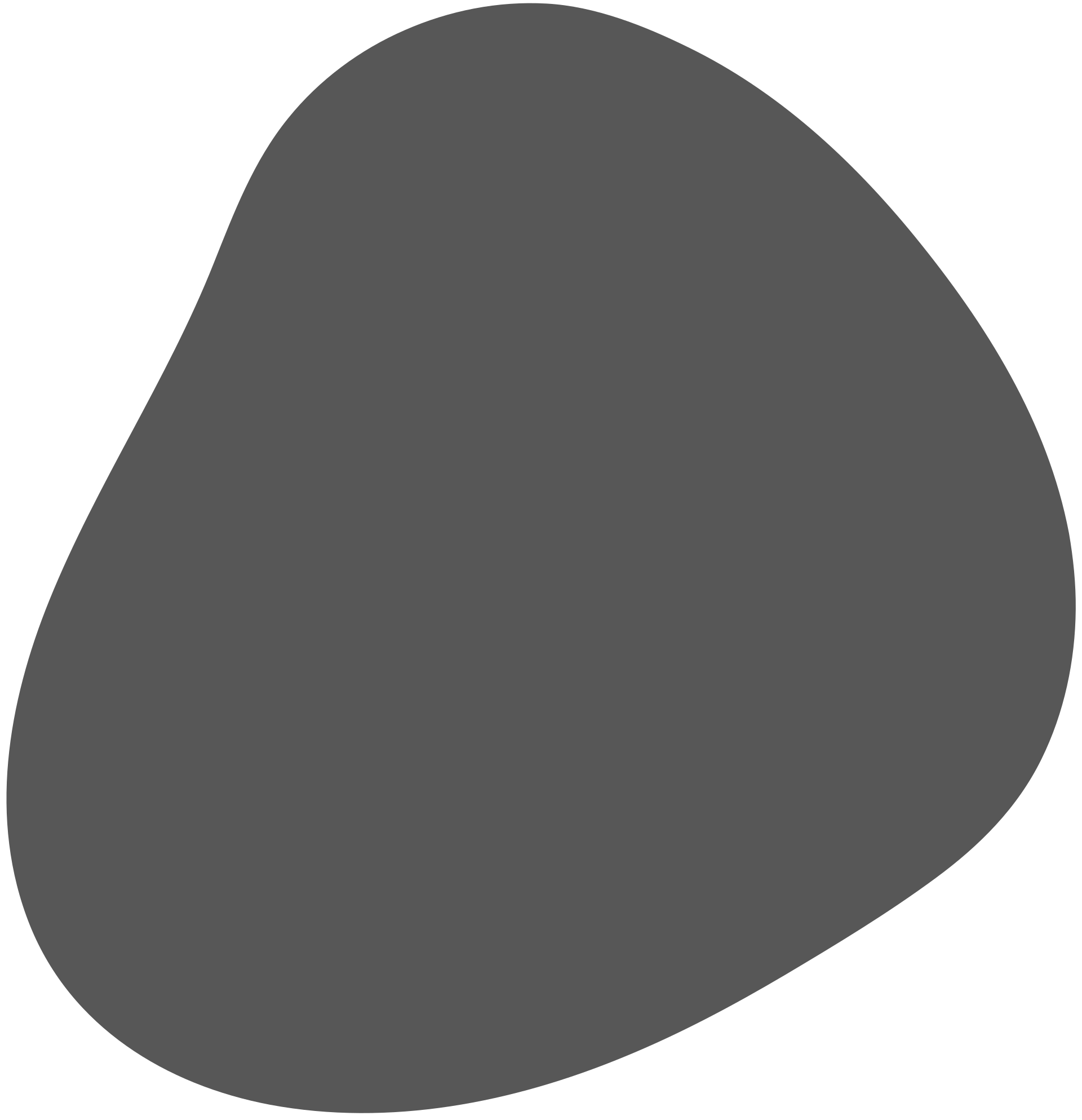 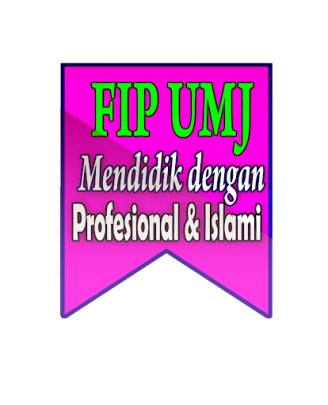 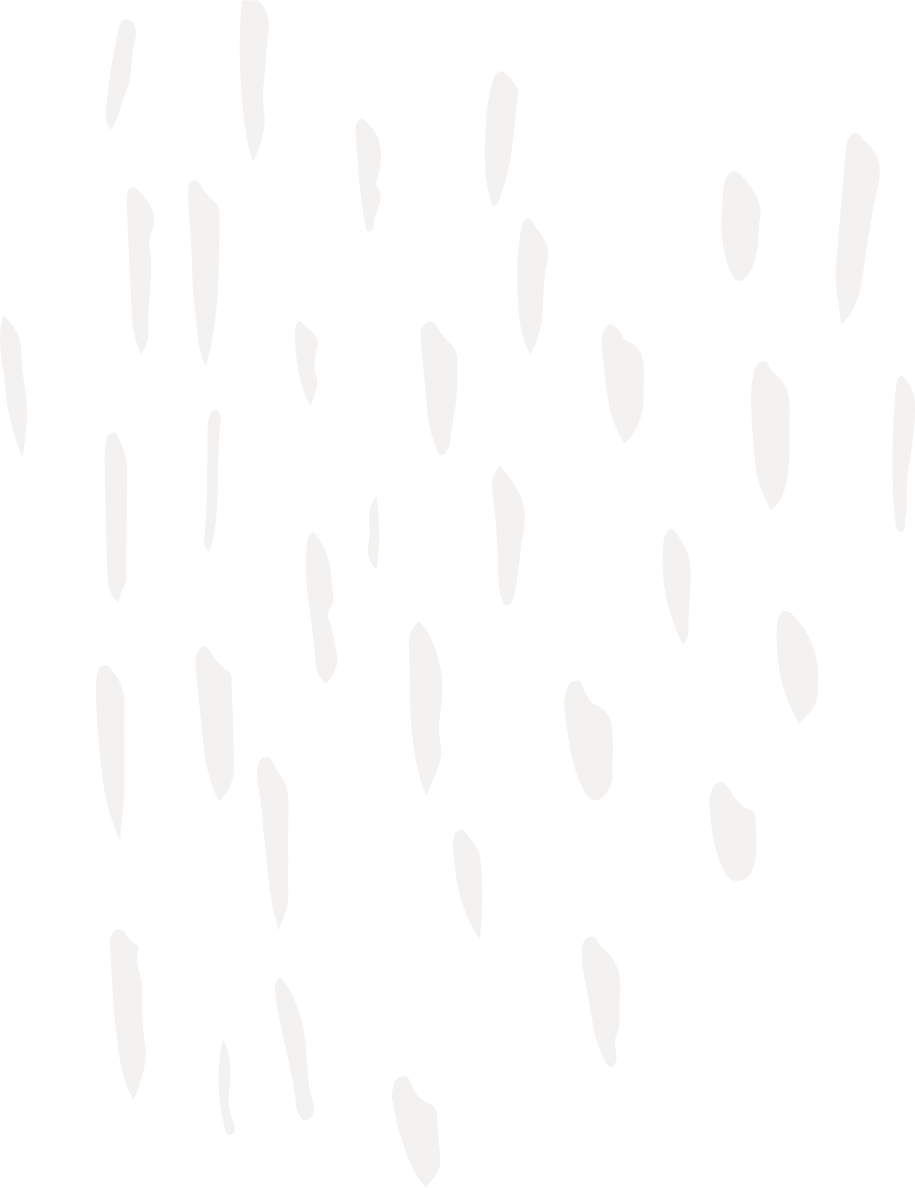 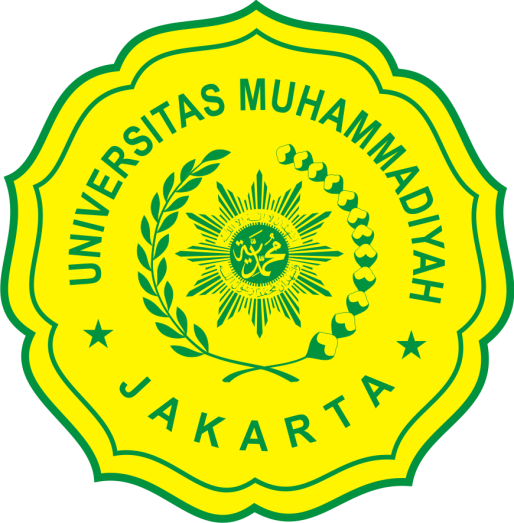 Pendekatan dalam Sastra Anak: 
Pendekatan Dekonstruksi dan Praktik Analisis
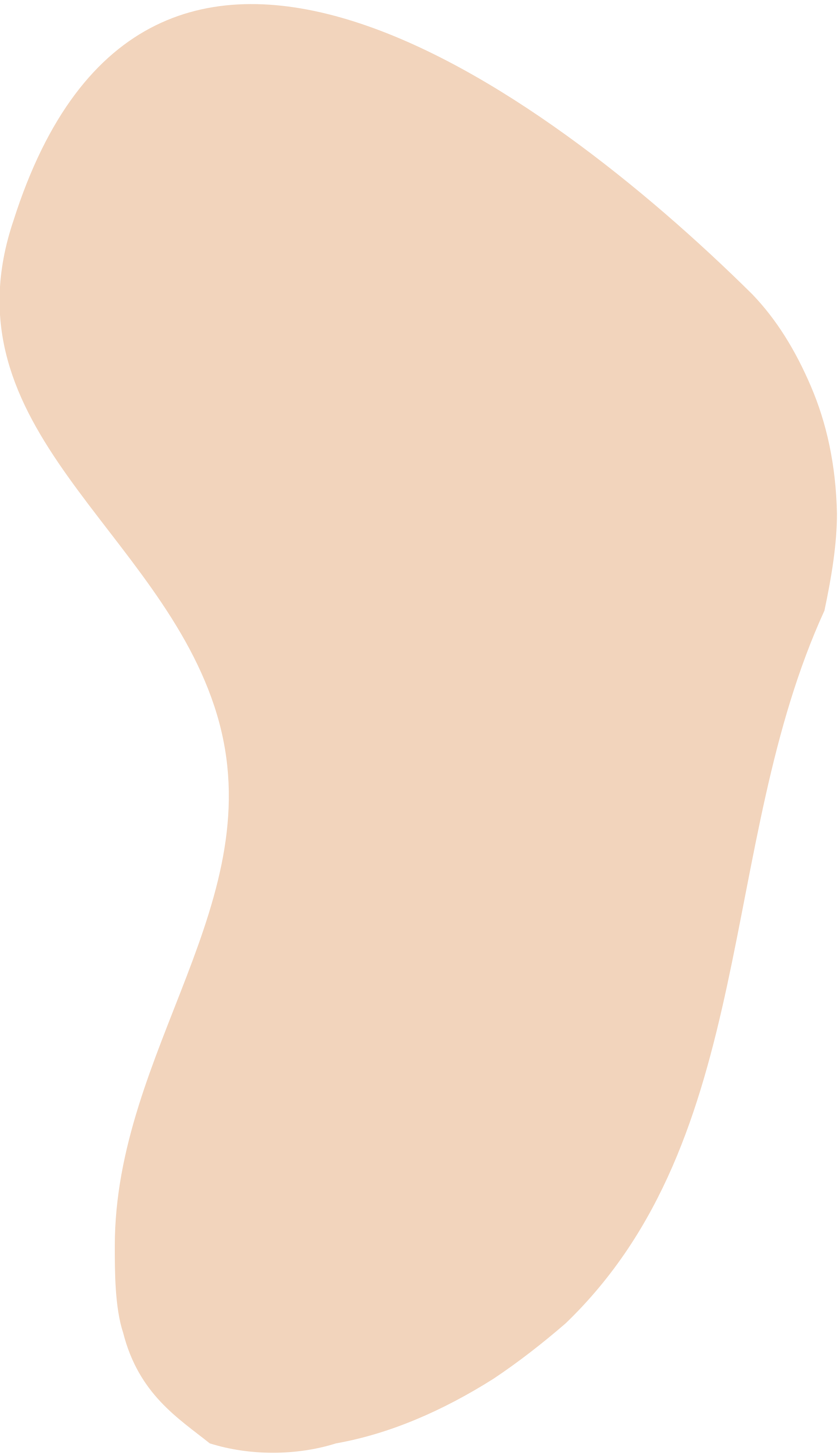 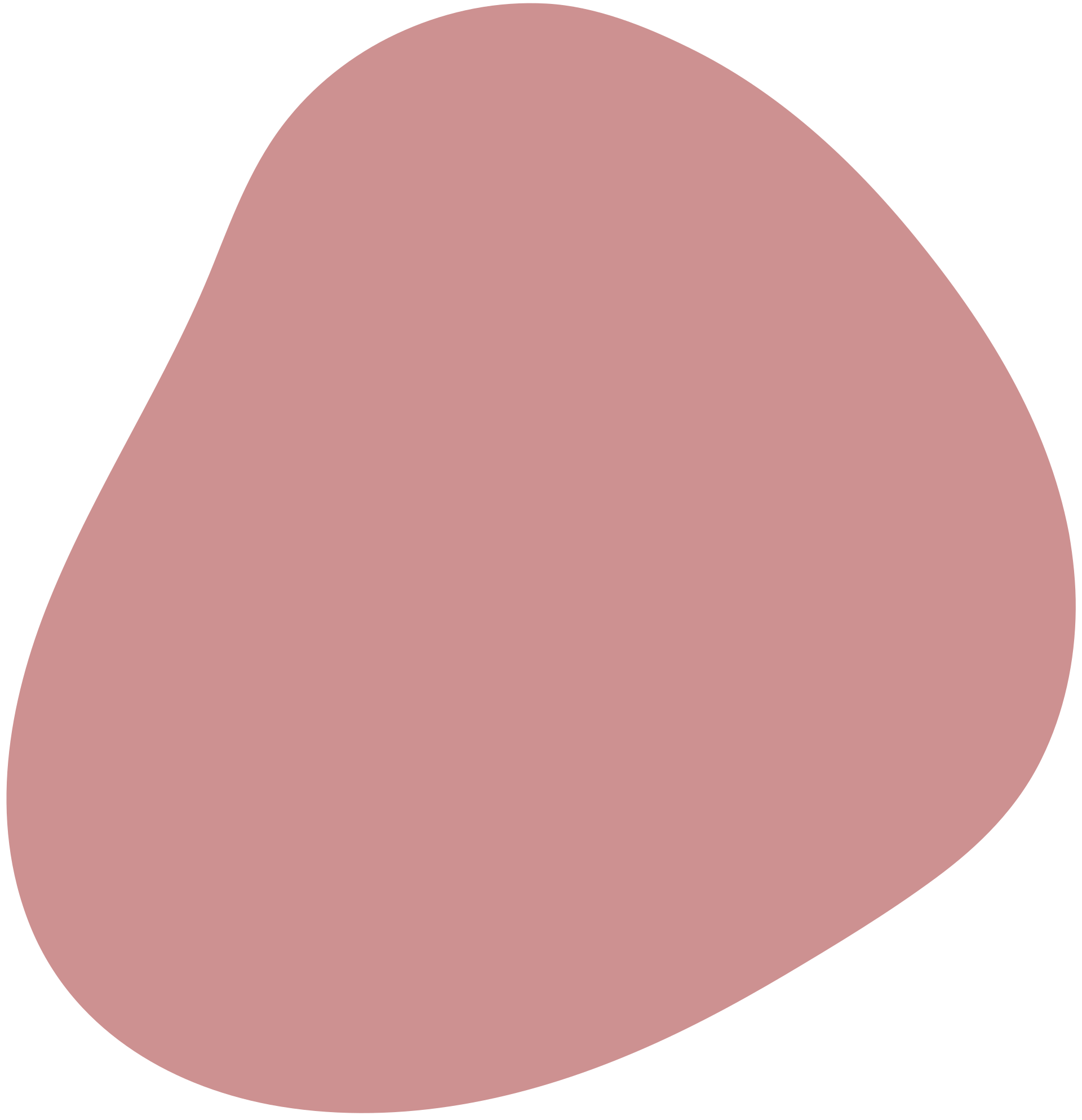 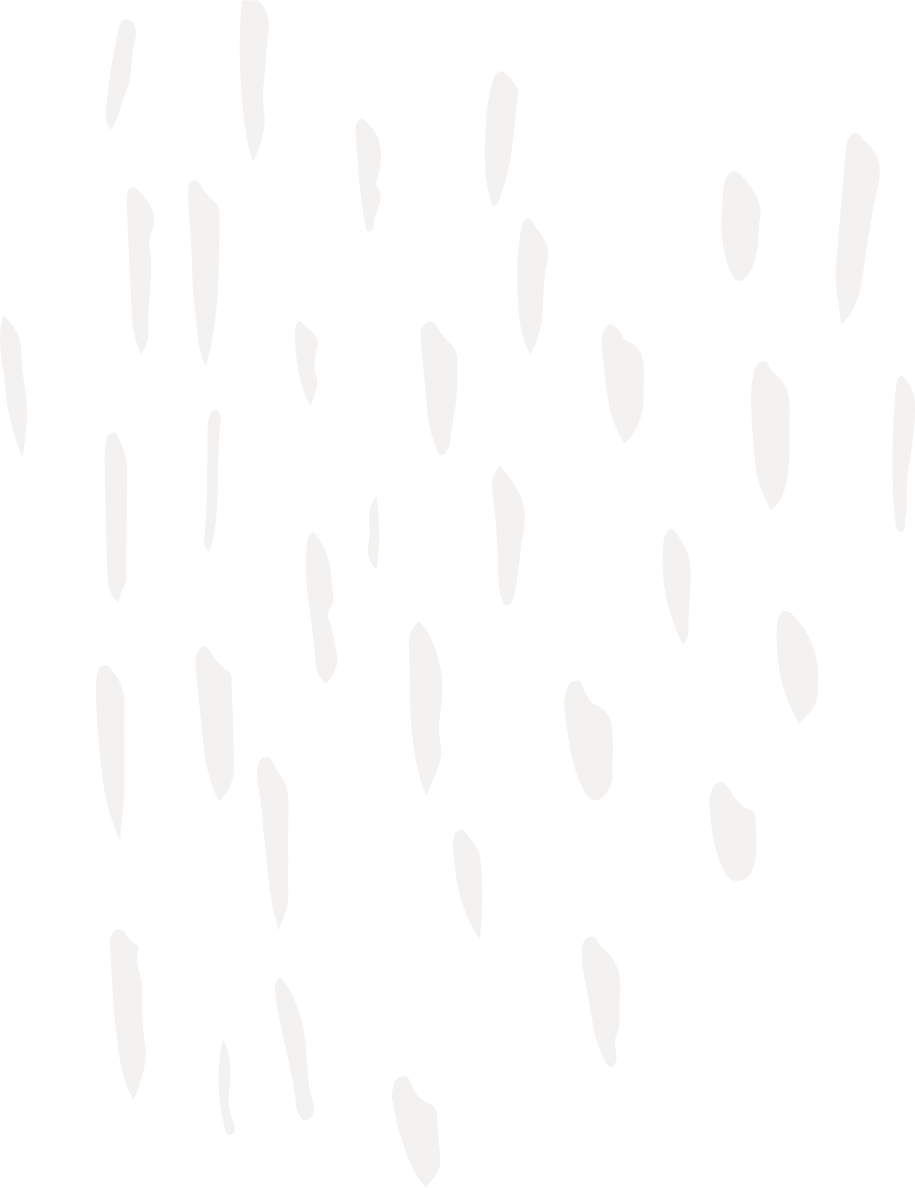 TOPIK BAHASAN
Pengertian Dekonstruksi
 Gagasan Kunci Dekonstruksi
 Strategi Dekonstruksi
 Sasaran Pembacaan Dekonstruksi dalam Teks Sastra
 Pola Minimal Tahapan Dekonstruksi
 Hasil Pembacaan Dekonstruksi 
 Praktik Analisis Dekonstruksi
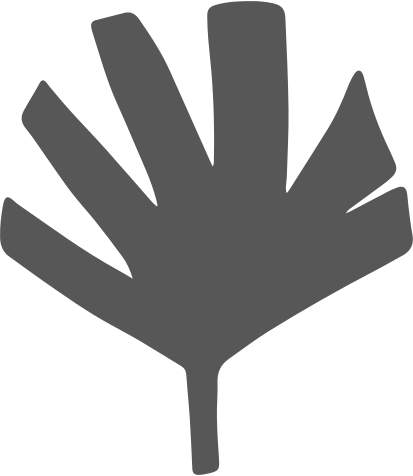 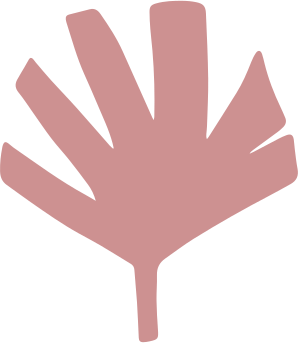 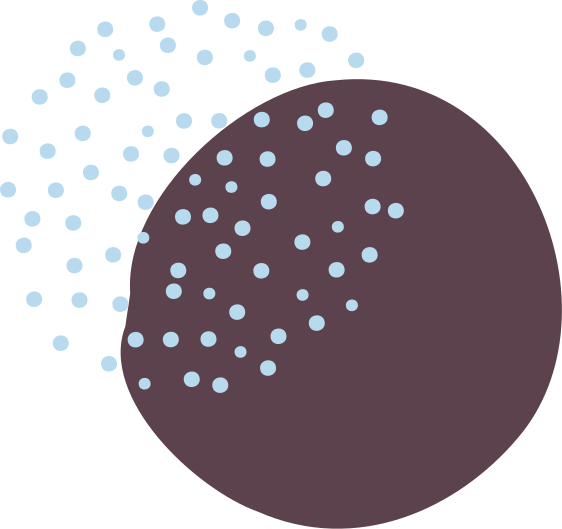 DEFINISI DEKONSTRUKSI
Menurut Norris (dalam Syahrul, 2016: 213) dekonstruksi merupakan strategi untuk membuktikan bahwa sastra bukanlah bahasa yang sederhana.

	Dekonstruksi tidak bekerja seperti teori atau metode yang diterapkan “dari luar” teks, tetapi bekerja seperti parasit yang hidup dari material dan sumber ekonomi teks yang dibaca. Dekonstruksi, seperti yang ditegaskan Derrida, selalu dilakukan dari dalam teks.

	Teori dekonstruksi merupakan salah satu teori yang memberikan kesempatan untuk memperdayakan makna-makna yang tersirat yang tersembunyi karena adanya prioritas tertentu dalam teks tersebut.
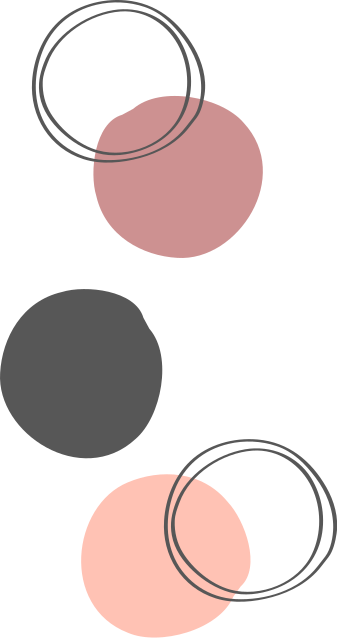 GAGASAN KUNCI DEKONSTRUKSI
Differance 
	Differance merupakan istilah yang dikemukakan oleh Deridda yang dimaksudkan untuk menjelaskan ketidakstabilan bahasa.

Tilas
	Suatu tanda tidak pernah benar-benar memiliki arti pada dirinya sendiri, kecuali dalam hubungan dengan tanda-tanda yang lain.

Suplemen
	Suplemen bertujuan untuk menjelaskan tentang tulisan, berlangsung dalam bahasa karena sejak awal suatu tanda tidak cukup untuk menjelaskan.
GAGASAN KUNCI DEKONSTRUKSI
Teks
	Pernyataan Derrida mengenai “there is no outside-text” yang memiliki arti ‘tidak ada yang diluar teks’ adalah petanda transendental teks. 

Iterabilitas
	Iretabilitas yaitu tentang bahasa dan pengulangan. Iterabilitas berarti pengulangan yang menghasilkan perbedaan atau perubahan. 

Diseminasi dan Ketiadaan Putusan
	Ketiadaan putusan memiliki arti bahwa teks dan pembaca tidak terpisahkan dari ikatan diseminasi (persebaran) makna bahasa.
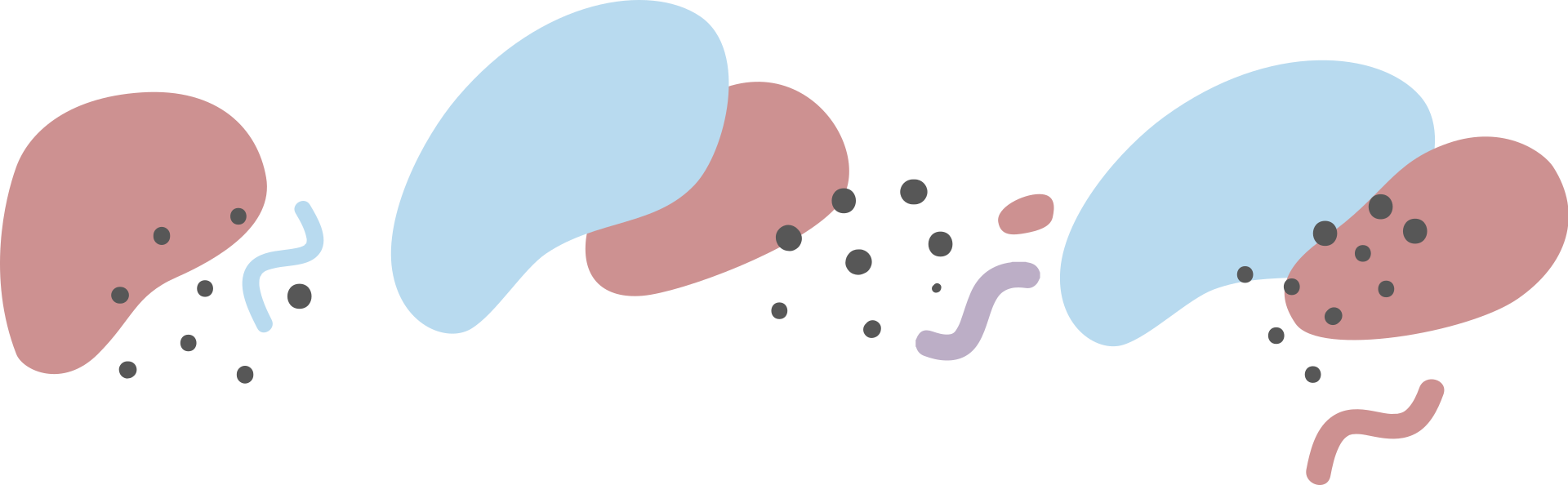 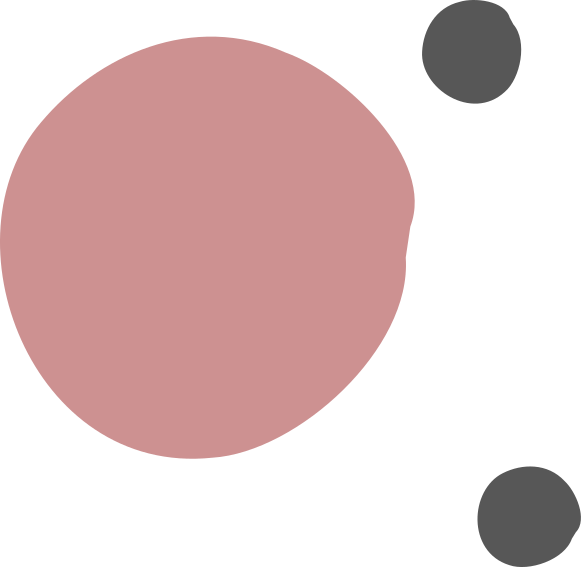 STRATEGI DEKONSTRUKSI
Pertama, bahasa secara tidak terpisahkan ditandai oleh ketidakstabilan dan ketakberhinggaan makna.

	Kedua, instabilitas dan ketakberhinggaan membuat tidak ada metode analisis (seperti filsafat atau kritisme) bisa memiliki klaim istimewa untuk menguasai segala hal yang berhubungan dengan interpretasi tekstual.

	Ketiga, konsekuensi dari tidak adanya klaim istimewa yang bisa menguasai pembacaan makna maka interpretasi tekstual kemudian adalah suatu aktivitas tanpa batas yang lebih dekat kepada permainan daripada analisis sebagaimana umumnya istilah interpretasi dipahami.
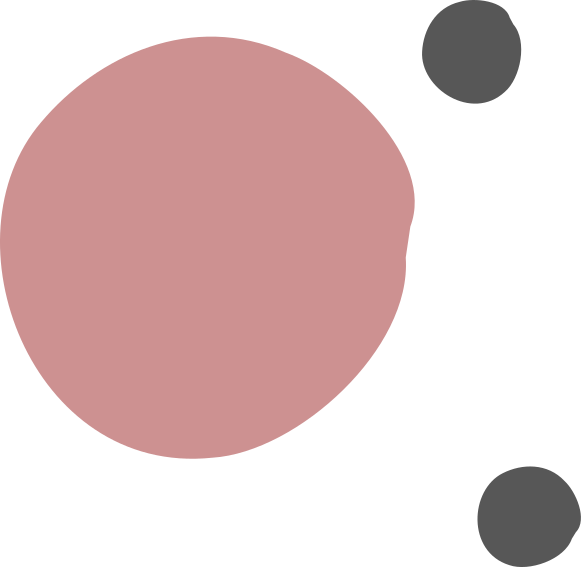 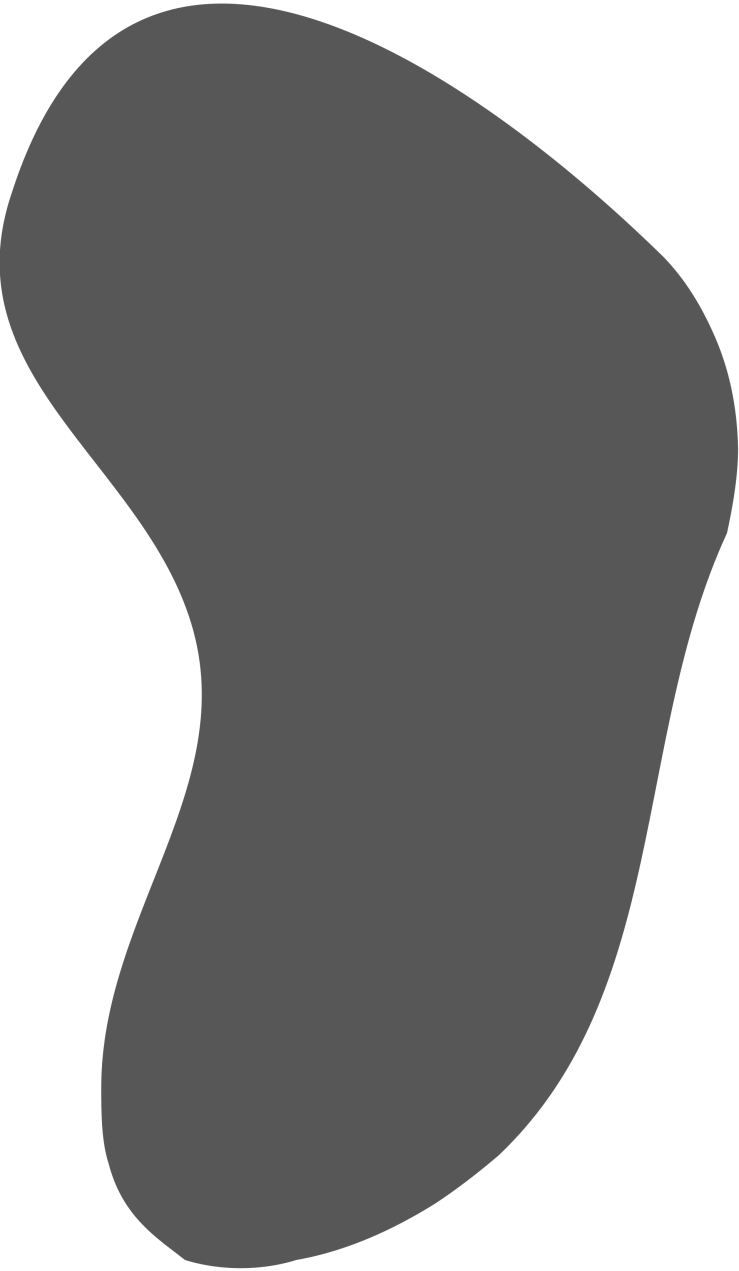 SASARAN PEMBACAAN DEKONSTRUKSI DALAM TEKS SASTRA
Oposisi Biner
	Oposisi biner adalah dua istilah yang berkaitan atau berhubungan secara struktural yang memiliki arti berlainan.

Wilayah Terselubung
	Wilayah terselubung adalah pola-pola hubungan baru yang berbeda dengan intensi pengarang dapat muncul melalui tanda-tanda teks. Sifat dasar bahasa yang tidak dapat dikontrol atau dikuasai oleh pengarang secara penuh merupakan penyebab dari suatu teks berisi wilayah terselubung. 

Kontradiksi Internal Teks 
	Kontradiksi internal teks adalah pertentangan antara dua hal yang sangat berlawanan. Kestabilan makna teks adalah sesuatu yang sifatnya temporal dan spasial.
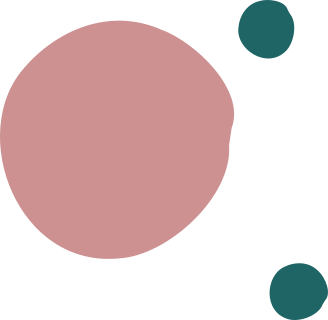 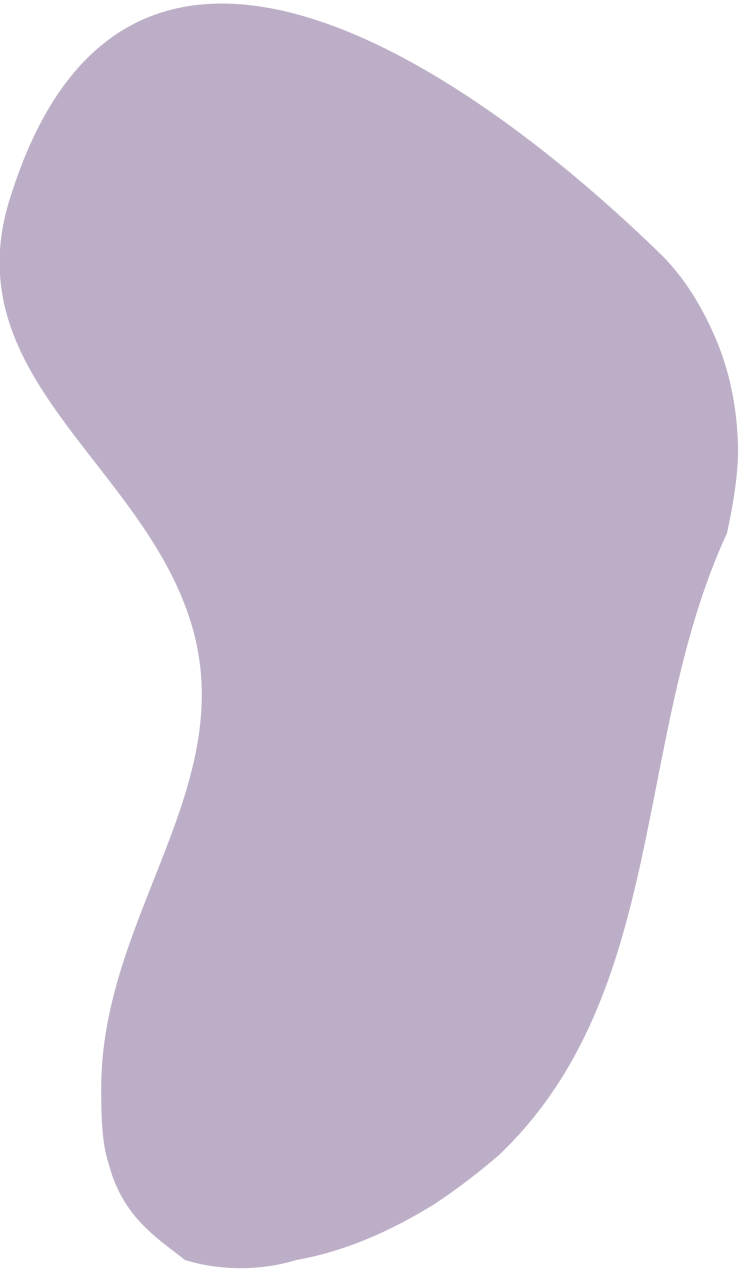 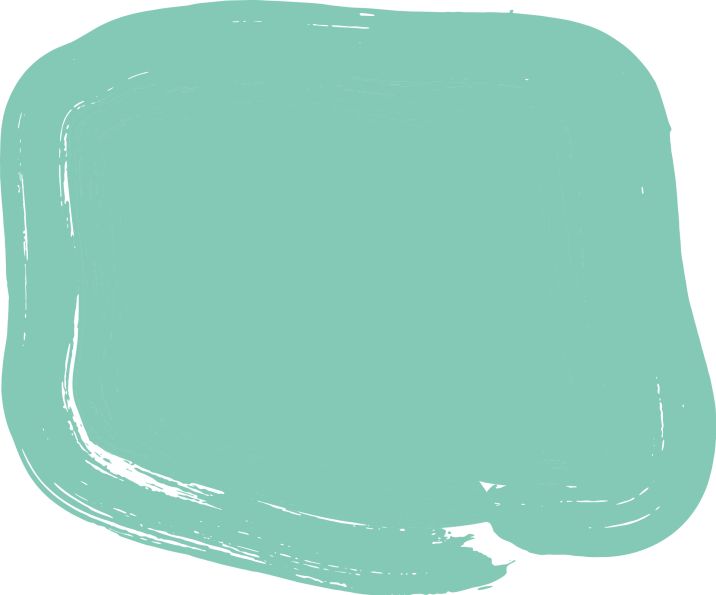 POLA MINIMAL TAHAPAN DEKONTRUKSI
Rekonstruksi
	Rekonstruksi yang dilakukan bertujuan untuk mengatakan dengan jelas mengenai kondisi yang tersembunyi yang memungkinkan untuk dibangun struktur apapun. 

Dekonstruksi
	Dekonstruksi yang dilakukan pada teks mengalami krisis, menampilkan “logika lain” atau unsur “baru” yang tidak dapat dikembalikan kepada tingkatan-tingkatan sebelumnya. 

Reinskripsi 
	Reinskripsi dilakukan pada teks sebagai jaringan tanda disusun kembali dengan menampilkan “logika lain”, “pesan lain”, atau “teks lain” yang telah dibuka sebelumnya.
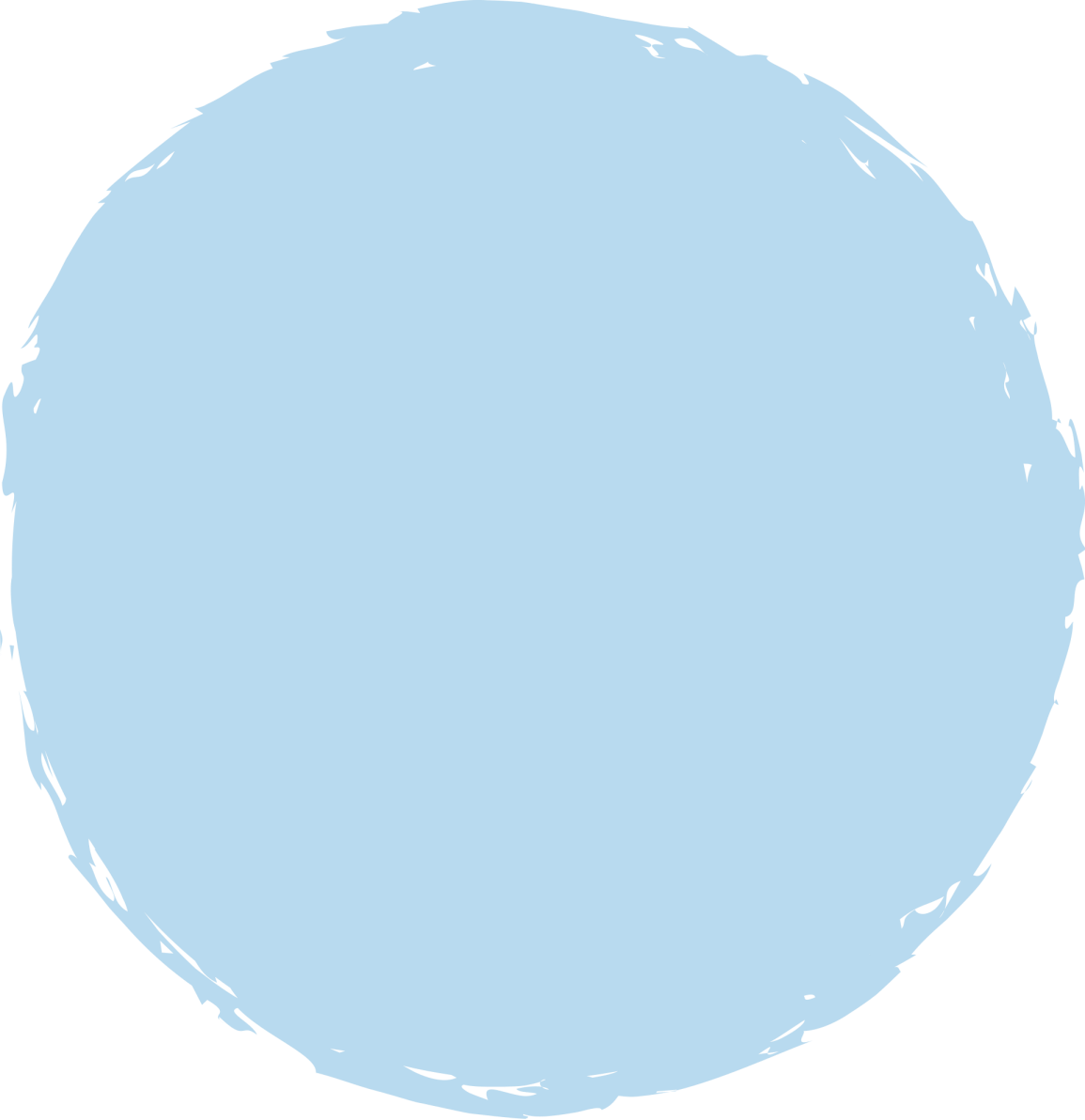 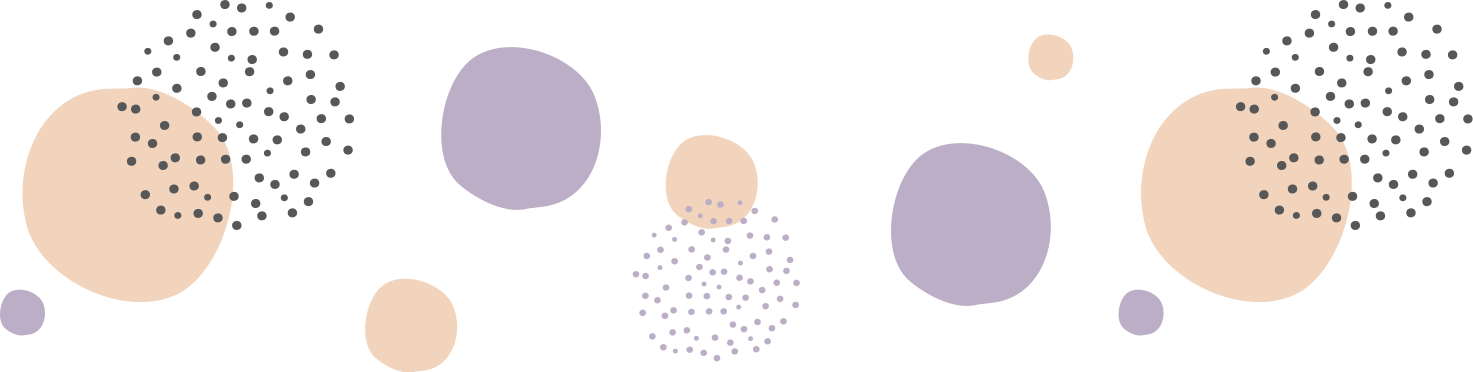 HASIL PEMBACAAN DEKONSTRUKSI
Invensi 
	Invensi adalah penemuan kembali teks secara baru dan mengandaikan adanya suatu asal atau silsilah bukan dimulai dari kekosongan. 

“Yang Lain”
	“Yang lain” di dalam konteks pembacaan sastra adalah sesuatu yang berasal dari dalam teks itu sendiri dan tidak selalu berupa subjek atau manusia, tetapi dapat berupa “orther logic” atau “orther message” yang sebeneranya berusaha ditolak oleh suatu teks. 

Teks Mendekonstruksi Dirinya Sendiri
	Pertama, dua unsur yang diletakkan dalam relasi oposisi biner ternyata saling mengontaminasi.
	Kedua, munculnya “yang lain” dari “wilayah terselubung” baik berupa “logika lain”, “pesan lain”, atau “makna lain” yang membuat teks menjadi tidak stabil.
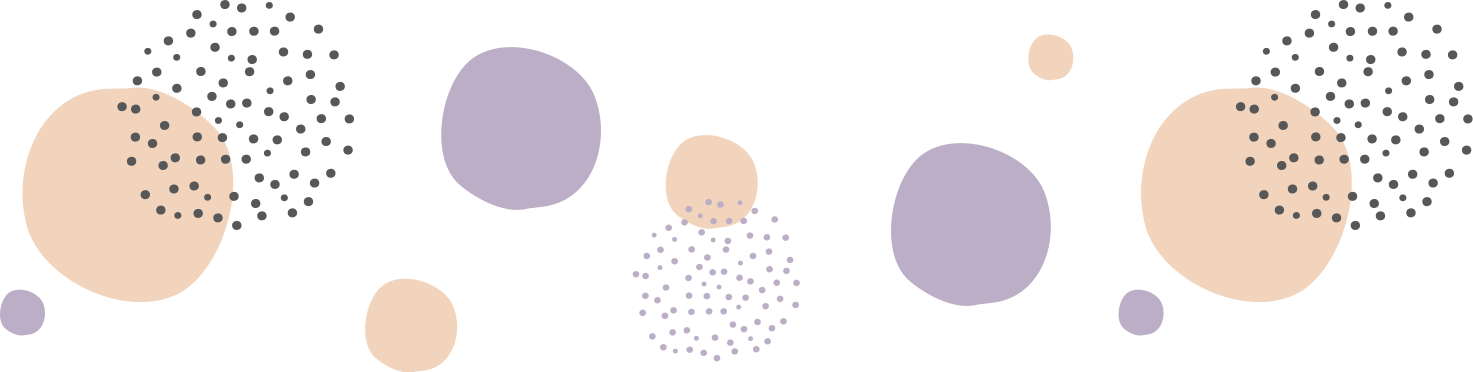 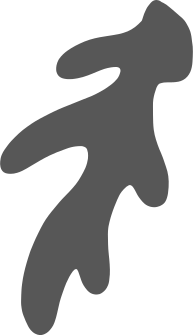 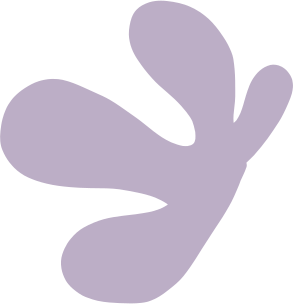 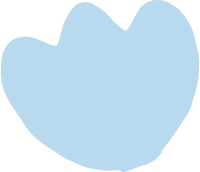 PRAKTIK ANALISIS
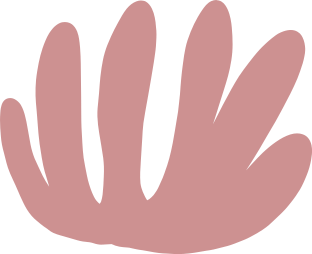 Dekontruksi Cerita untuk Membentuk Karakter Anak Menyelisik Sisi Lain Makna Cerita “Si Malin Kundang” karya Ninawati Syahrul pada tahun 2016. 

Mendekonstruksi Karakter Anak Melalui Bacaan
	Dalam cerita “Si Malin Kundang” sampai saat ini masih menjadi perbincangan karena sebuah pesan cerita dalam bentuk resepsi, nilai, dan sikap dapat ditransmisikan dari satu generasi ke generasi berikutnya. Pada dekade setelahnya mulai banyak yang mempertanyakan kebenaran ceritanya, maka pelu di lakukan dekonstruksi kembali karena masih terdapat pesan-pesan yang memiliki kesan superioritas.
PRAKTIK ANALISIS
Hubungan Cerita Rakyat dengan Karakter Bangsa 
	Dekonstruksi cerita rakyat Indonesia harus dilakukan dengan karakter pantang menyerah dan penuh semangat dalam meraih keberhasilan. Dekonstruksi yang dilakukan guna untuk membebaskan bangsa dari karakter pecundang menjadi pemenang, menjadi bangsa yang sepenuhnya merdeka lahir batin, bebas dari segala bentuk penjajahan.
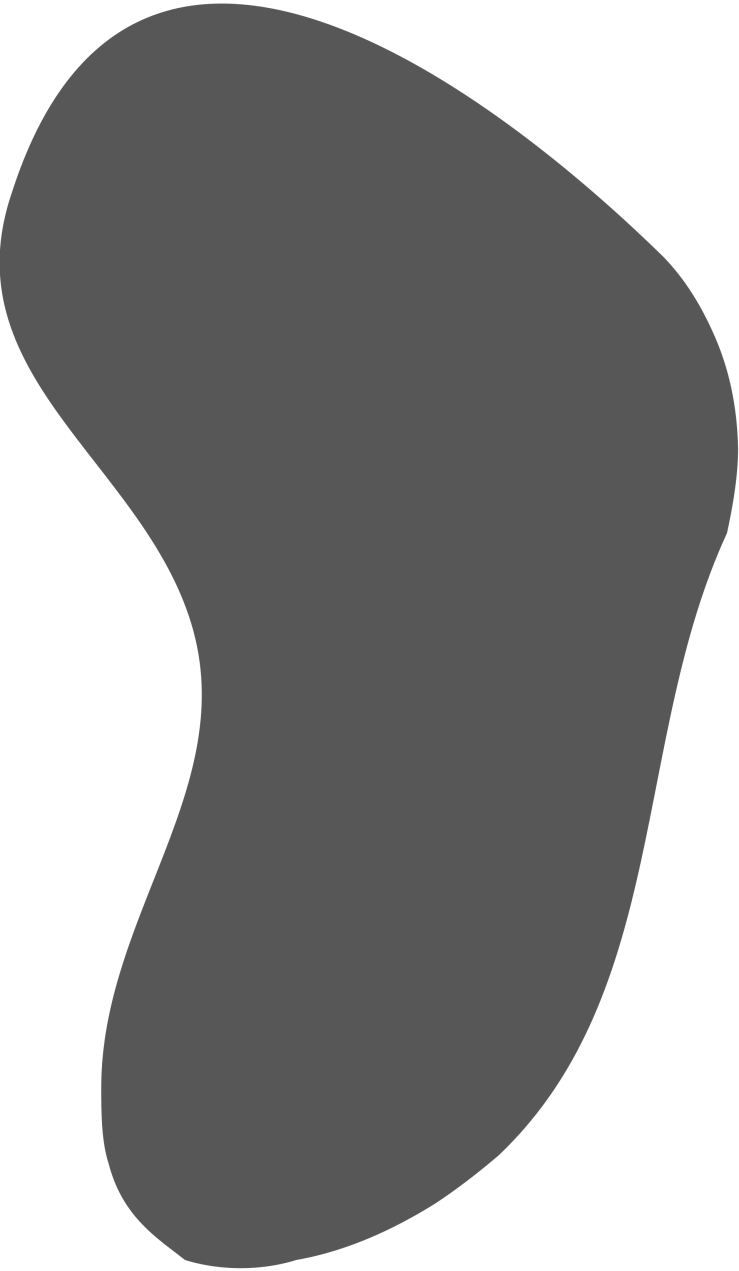 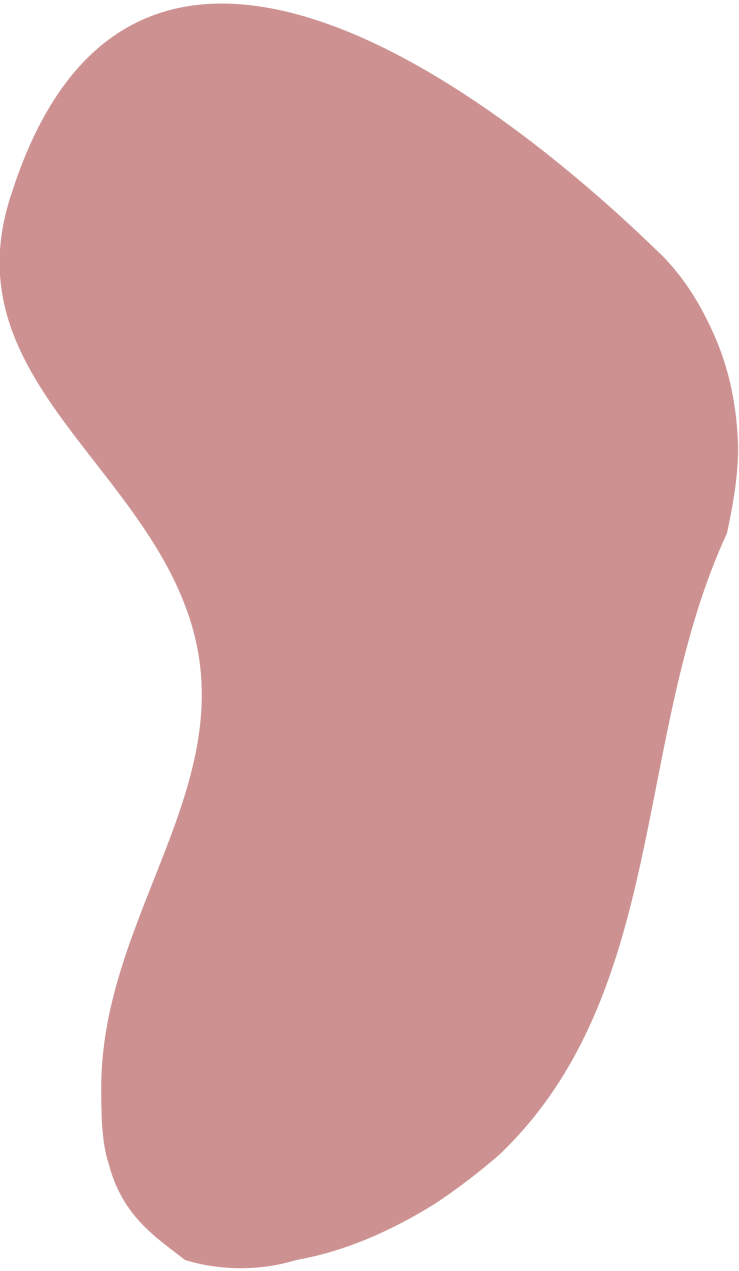 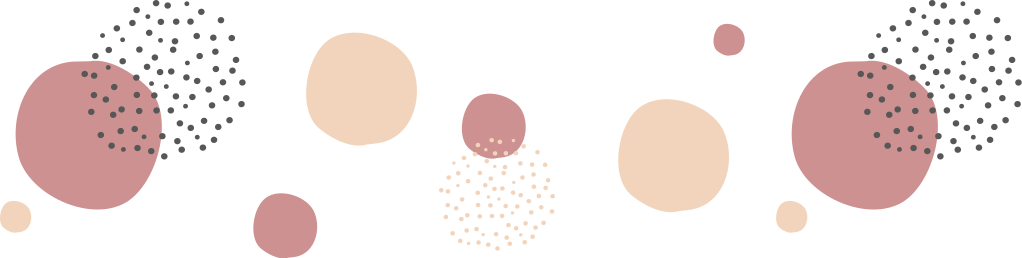 PRAKTIK ANALISIS
Implementasi Dekonstruksi dalam Cerita “Si Malin Kundang”
	Legenda “Si Malin Kundang” sebagai cerita rakyat juga tentu banyak mengalami berbagai perubahan atau dekonstruksi dari masa kemasa karena disampaikan melalui lisan. 
Pada tahun 1978, Hadi pernah menulis legenda ini dalam bentuk drama yang bertema kritik terhadap sistem sosio budaya yang terjadi di dalam kehidupan masyarakat Minangkabau. 
Pada tahun 1990, A.A Navis menulis cerita pendek dengan tema “Pendurhakaan seorang Ibu terhadap anak” dan pada tahun 1994 Irmansyah juga menulis dengan tema “Keteguhan hati seorang Ibu dalam menjalani kehidupan”. 
Pada tahun 2011, Citraningtyas dan kawan-kawan mendekonstruksi bagian paling krusial dalam cerita, yakni bagian akhir cerita yang mengutuk Malin menjadi batu dan menghukumnya menjadi sebuah barang mati yang tidak dapat produktif kembali. 
Pada tahun 1975, Umar Junus mendekonstruksikan cerita Malin Kundang mengisyaratkan ketidakkenalan sang anak pada orang tuanya lantaran anak lama merantau.
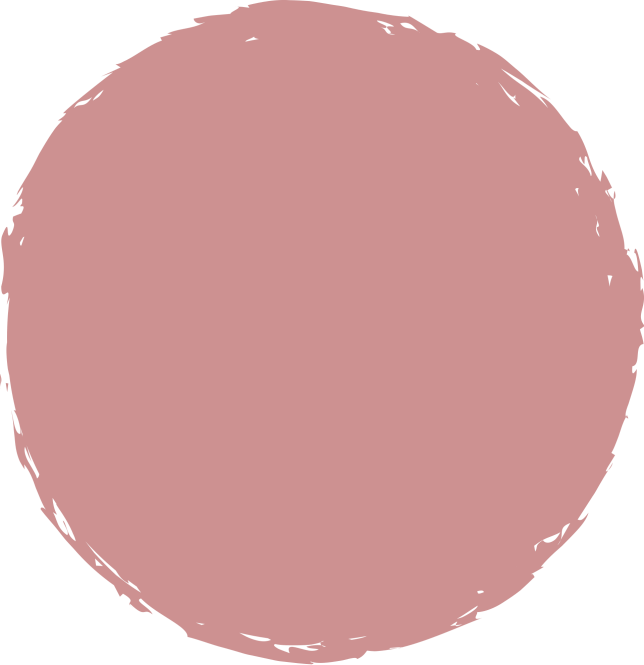 PRAKTIK ANALISIS
Kisah “Malin Kundang” ini dimaknai sebagai nilai-nilai kehidupan yang harus dihayati dalam masyarakat Minangkabau. 
	Cerita rakyat ini menceritakan Malin Kundang yang miskin, lalu merantau ke negeri seberang untuk memperbaiki nasib. Namun, dalam diri anak Indonesia sudah tertanam benih bahwa si Malin Kundang adalah anak durhaka, yang seakan-akan tidak lagi memiliki sisi baik. Sifat tokoh Malin Kundang dalam cerita rakyat perlu didekonstruksi.
Sosok Malin Kundang yang gigih ini patut menjadi panutan bagi generasi muda. Namun, pada akhir cerita, Malin Kundang dikutuk menjadi batu karena tidak mau mengakui Ibunya. Cerita yang berakhir dengan kutukan ini yang menjadi pertanyaan banyak orang. Banyak tulisan dan pendapat orang yang tidak ada makna lain bagi Malin Kundang kecuali Malin Kundang si anak durhaka.
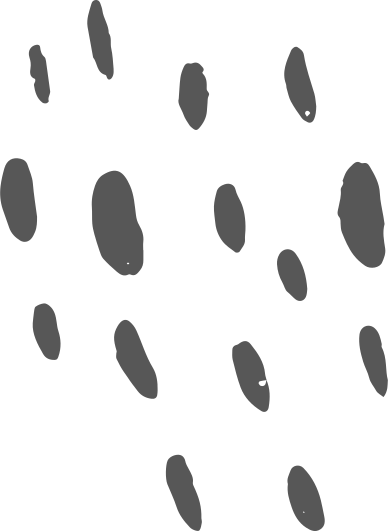 PRAKTIK ANALISIS
Dekonstruksi cerita yang membebaskan Malin Kundang dari kutukan ini juga lebih sejalan dengan pendekatan pendidikan dewasa ini yang cenderung memberikan kebebasan berpendapat kepada anak-anak dalam menyikapi persoalan. Aspirasi untuk membebaskan Malin dari kutukan juga menunjukkan bergesernya pandangan masyarakat Indonesia akan kuasa yang boleh dimiliki figur otoritas. Seseorang atau suatu gologan yang berada pada posisi otoritas dewasa ini tidak lagi dipandang sebagai posisi yang memiliki kuasa untuk menjatuhkan kutukan

	Pergeseran makna juga dapat terjadi pada tafsiran karakter Malin Kundang sebagai anak durhaka yang sudah menempel dalam pikiran masyarakat. Kebenaran tunggal yang telah menjadi media pendidikan masa lalu dalam menanamkan nilai moral pada anak.
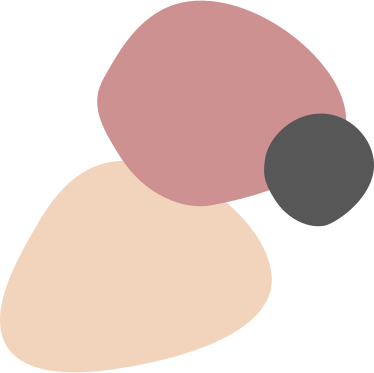 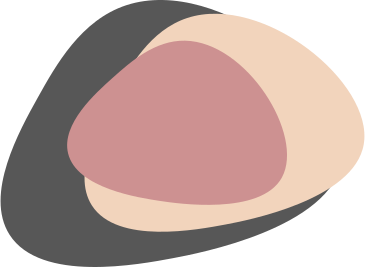 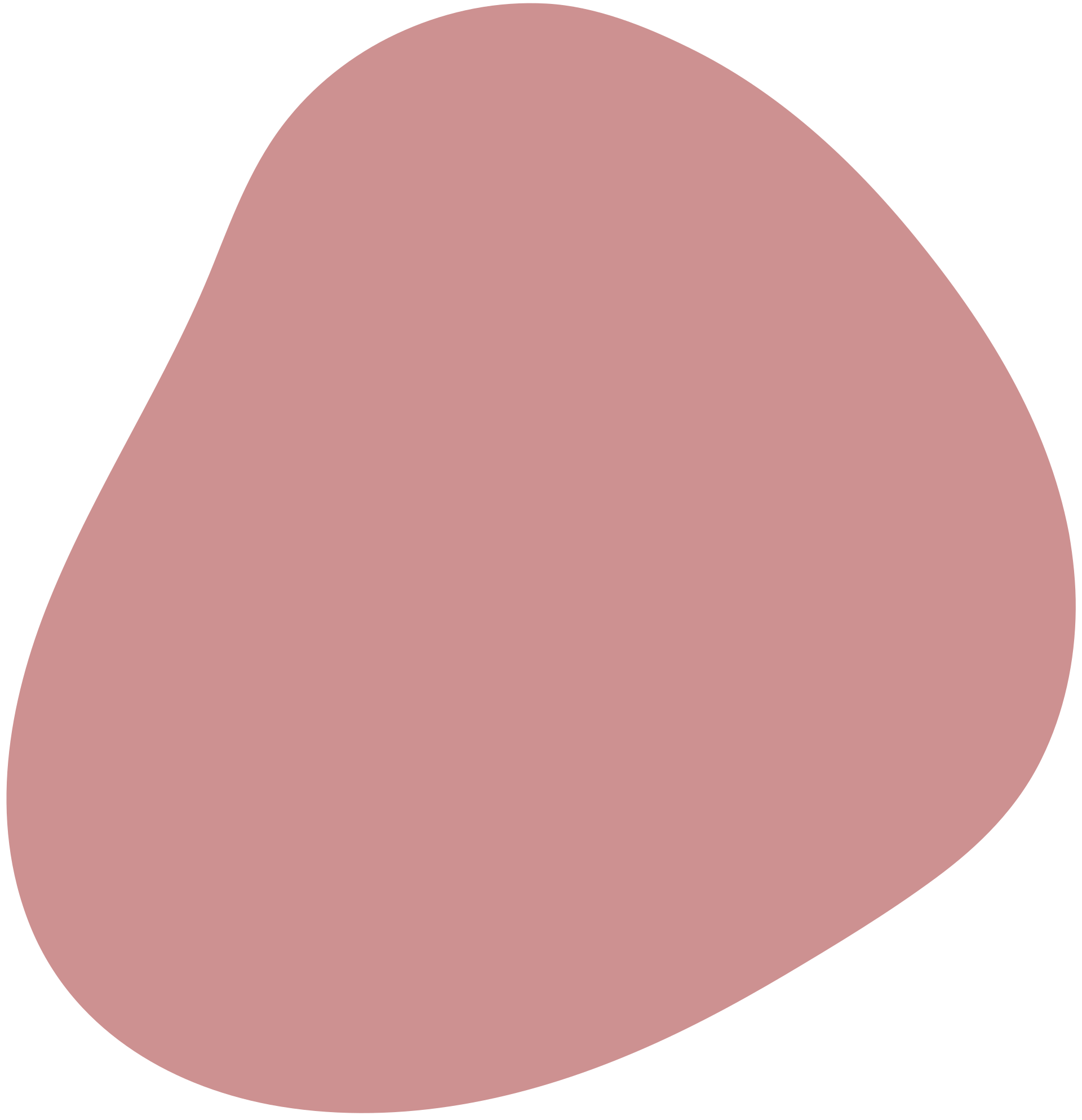 PRAKTIK ANALISIS
Berikut tiga unsur yang dapat ditemukan di dalam diri tokoh legenda “Si Malin Kundang”

Optimisme yang Tinggi
	Kesadaran Malin bahwa ia tidak harus bergantung kepada orang tua dan harus mampu melakukan sesuatu yang dapat dijadikan penopang hidupnya sendiri. Malin menjadi anak muda yang sukses dan menjadi saudagar kaya yang dikenal banyak orang berkat sikap optimisme yang tinggi, usaha, dan kerja keras.
Keberanian untuk Mengubah Nasib
	Malin adalah seseorang pria yang ingin selalu berkembang dan berpikiran maju, ia tidak ingin lama larut dalam kemiskinan dan kesedihan. Tanah rantau baginya bisa menjadi tempat untuk membuktikan diri kepada masyarakat yang sering menghina Ibu dan kehidupannya.
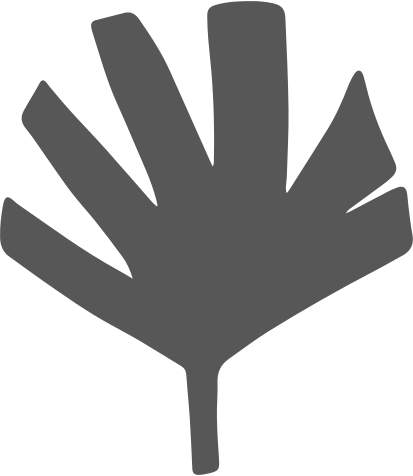 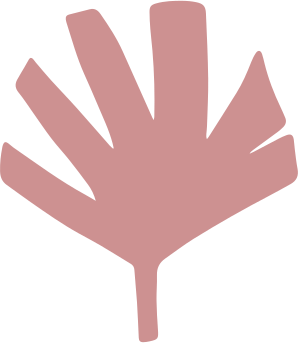 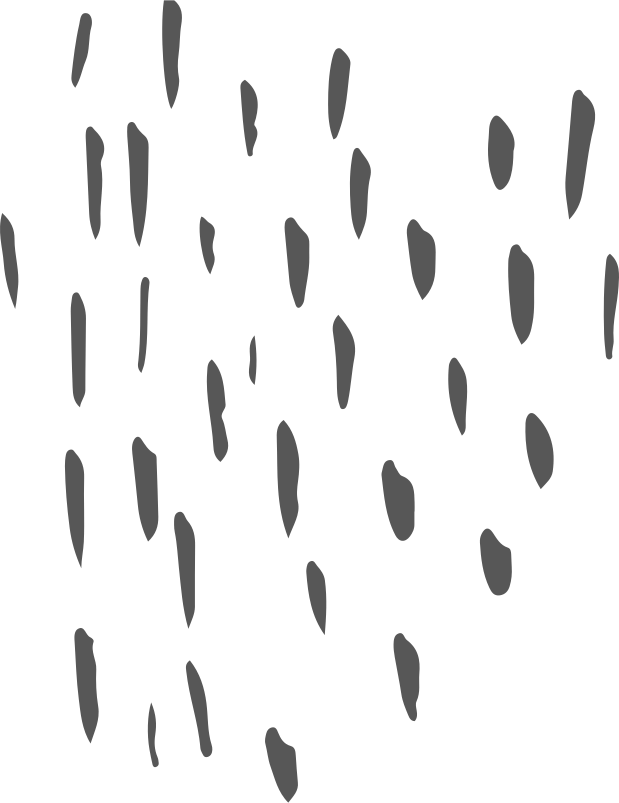 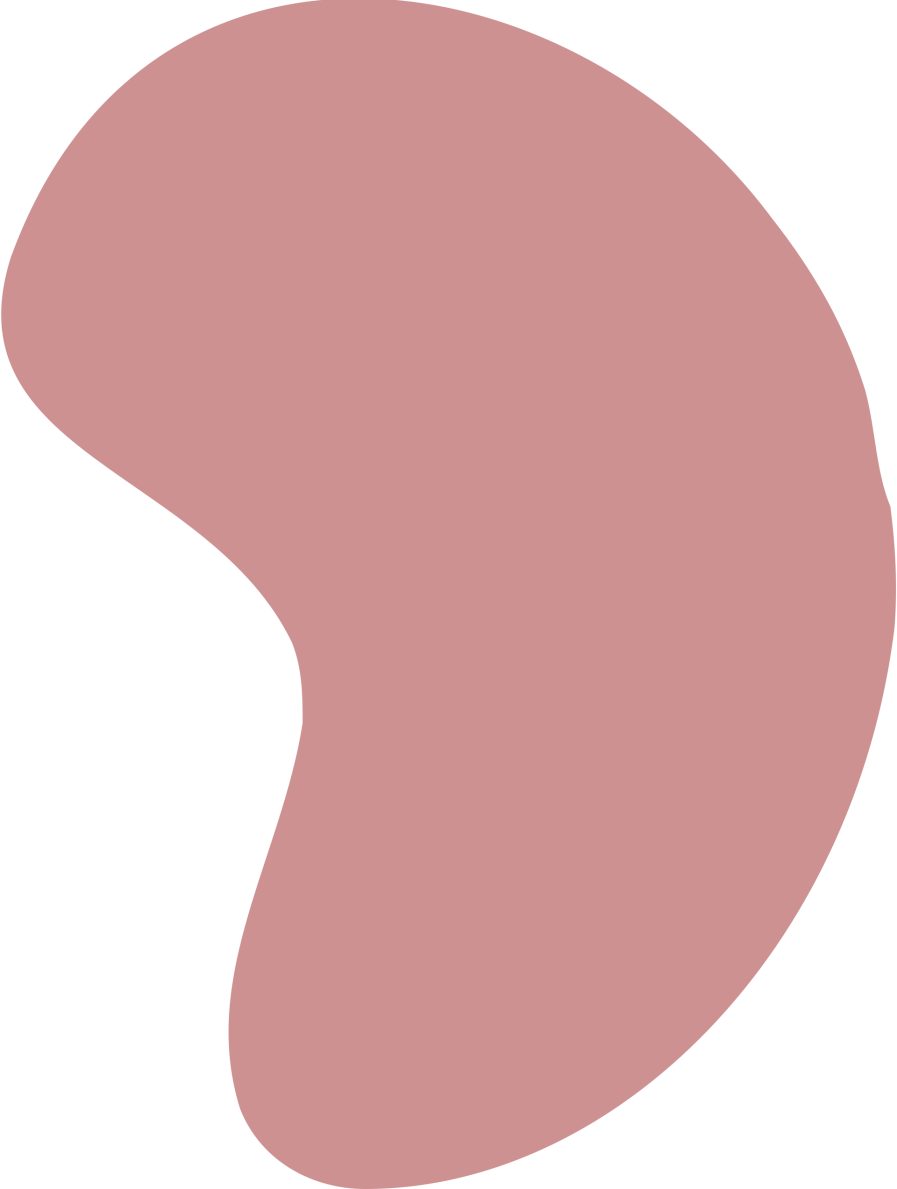 PRAKTIK ANALISIS
Sikap Tidak Gampang Menyerah
	Setelah bertahun-tahun hidup di rantauan Malin menjadi seorang saudagar kaya-raya terkenal yang memiliki sejumlah usaha, kapal, anak buah, serta seorang istri yang cantik jelita. Ia memulai semuanya dari bawah dan bekerja dengan sepenuh hati dan tulus ikhlas mewujudkan mimpi masa kecilnya dulu.
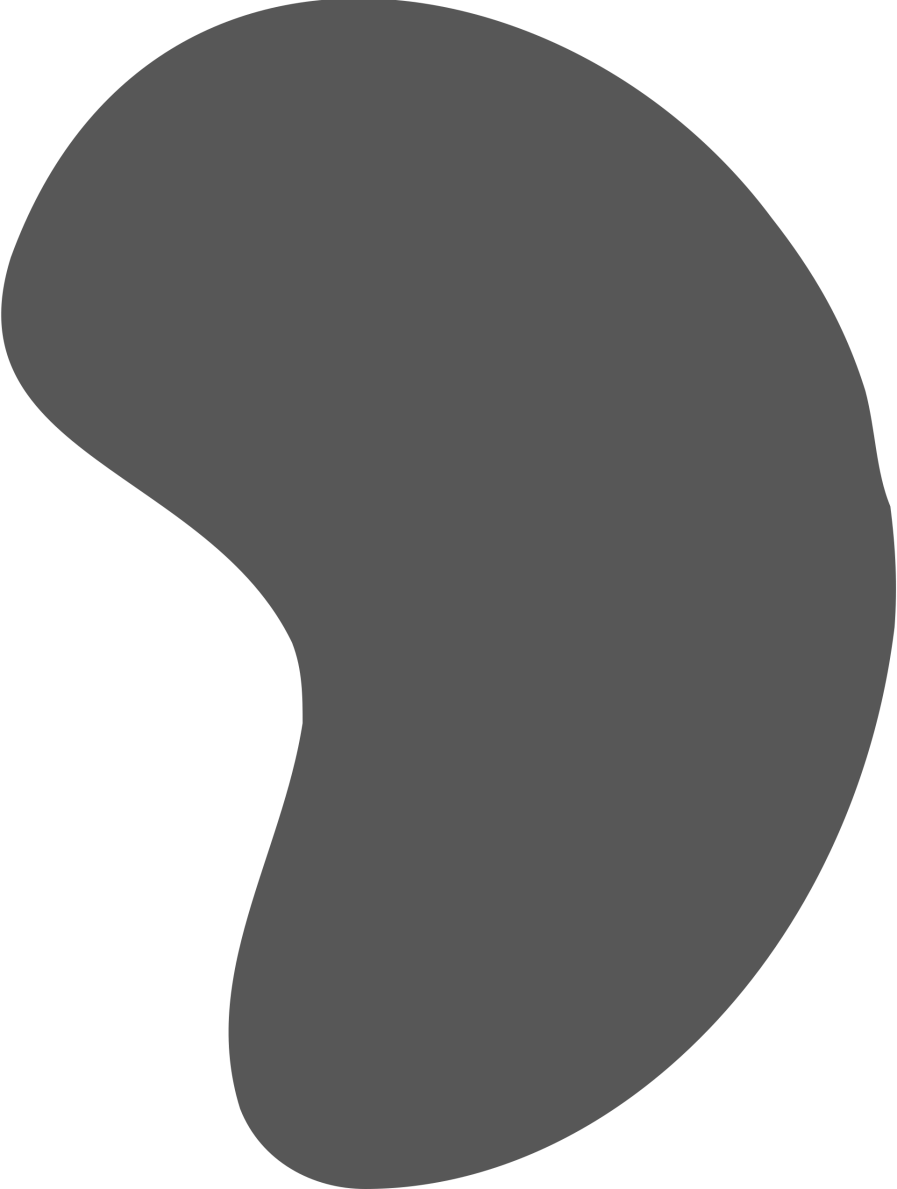 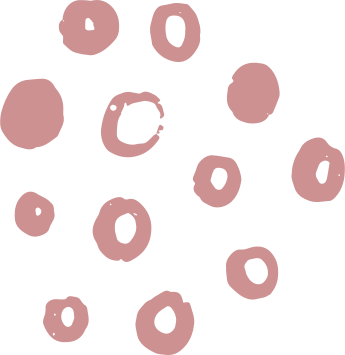 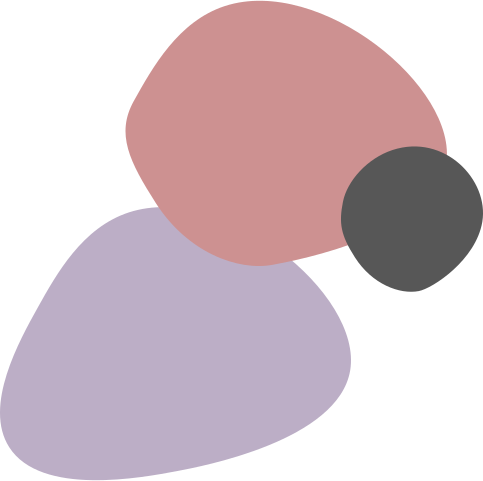 KESIMPULAN
Pendekatan dekontruksi ini sebagai strategi pembacaan teks sastra dibagi menjadi pengertian dekonstruksi, gagasan kunci dekonstruksi, strategi dekonstruksi, sasaran pembacaan dekonstruksi dalam teks sastra, pola minimal tahapan dekonstruksi, hasil pembacaan dekonstruksi, dan praktik analisis dekonstruksi.
	Melalui penjelasan sebelumnya dapat disimpulkan bahwa terjadia perubahan makna di dalam cerita “Si Malin Kundang” dimana sekarang pembaca hendaknya dapat melihat Malin dari sisi baik maupun buruk. Malin tidak hanya diceritakan sebagai sosok anak yang durhaka kepada ibunya, yang selama ini legenda itu dijadikan orang tua untuk menaku-nakuti anak-anak mereka agar tidak durhaka dan membuat anak menjadi pihak yang disalahkan. Penggambaran baru mengenai karakter Malin menjadikan masyarakat memiliki pemahaman baru terhadap hal yang semulanya tidak terfikirkan. “Si Malin Kundang” ternyata adalah penggambaran anak pemuda yang gigih dan pantang menyerah dalam meraih cita-citanya dengan merantau untuk memperbaiki kehidupannya.
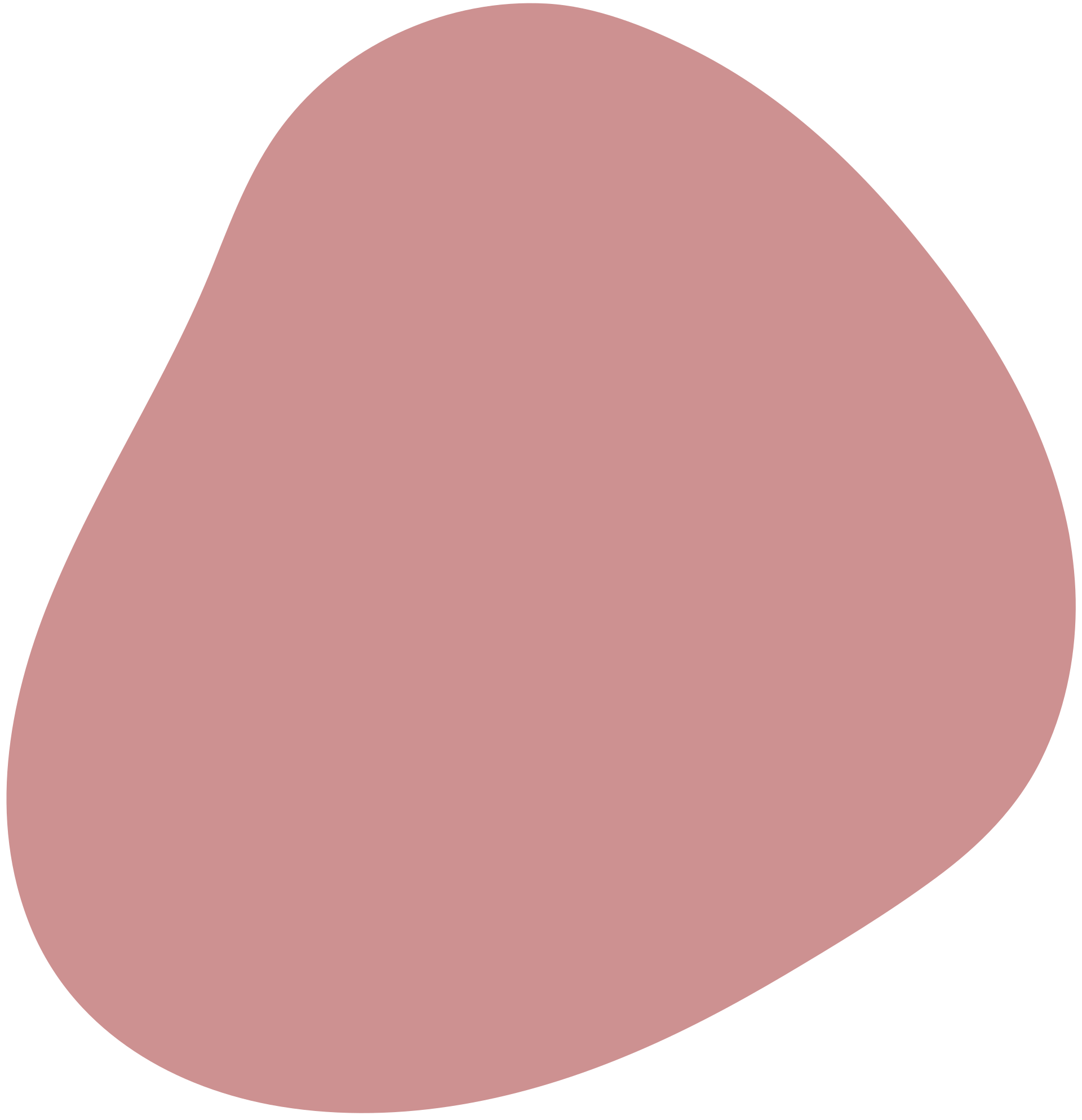 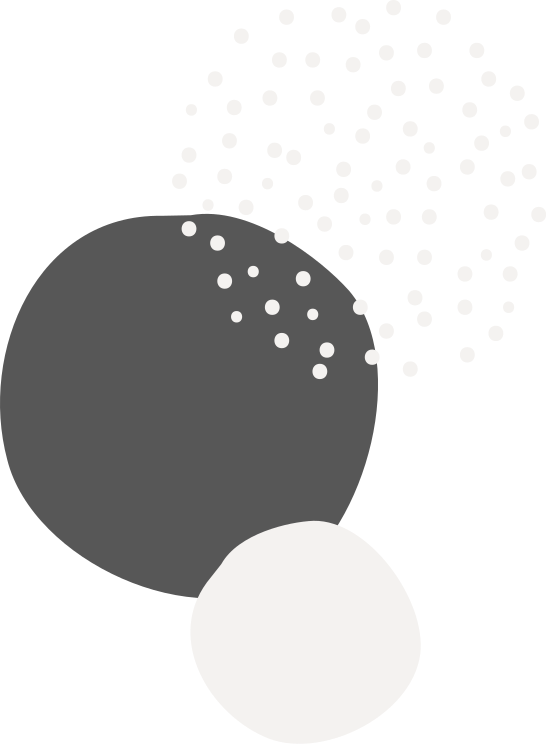 TERIMA KASIH
TERIMA KASIH.